WEBINAR CHANNUKKAH E TESHUVAHMartedì 1 Dicembre 2020Rav Amedeo Spagnoletto
CICLO  WEBINAR TESHUVAH
 
Dicembre  2020- maggio 2021
Channukkah – Purim  
Pesach – Shavuot 

Info:  cultura@ucei.it
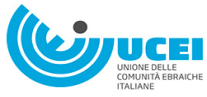 CONFRONTO TRA I TESTI            DELLE FONTI
Da dove sappiamo che chanuccà esiste?

 Da dove impariamo    le regole di chanuccà?
Da dove sappiamo che chanuccà esiste?
הַנֵּרוֹת הַלָּלוּ אָנַֽחְנוּ מַדְלִיקִים, עַל הַנִּסִּים וְעַל הָפּוּרְקָן וְעַל הָגְּבוּרוֹת וְעַל הַתְּשׁוּעוֹת וְעַל הַנִּפְלָאוֹת וְעַל הַנֶחָמוֹת, שֶׁעָשִׂיתָ לַאֲבוֹתֵינוּ בַּיָּמִים הָהֵם בַּזְמַן הַזֶּה, עַל יְדֵי כֹּהֲנֶיךָ הַקְּדוֹשִים.
וְכָל שְמוֹנַת יְמֵי הָחֲנֻכָּה, הַנֵּרוֹת הַלָּלוּ קֹדֶשׁ הֵם, וְאֵין לָנוּ רְשׁוּת לְהִשְׁתַּמֵּשׁ בָּהֵם, אֶלָּא לִרְאוֹתָם בִּלְבָד, כְּדֵי לְהוֹדוֹת לִשְמֶךָ, עַל נִסֶּיךָ וְעַל נִפְלְאוֹתֶיךָ וְעַל יְשׁוּעוֹתֶיךָ׃
Da dove impariamo le regole di Chanuccà?
ְבַיִת שֵׁנִי כְּשֶׁמַּלְכֵי יָוָן גָּזְרוּ גְּזֵרוֹת עַל יִשְׂרָאֵל וּבִטְּלוּ דָּתָם וְלֹא הֵנִיחוּ אוֹתָם לַעֲסֹק בְּתוֹרָה וּבְמִצְוֹת. וּפָשְׁטוּ יָדָם בְּמָמוֹנָם וּבִבְנוֹתֵיהֶם וְנִכְנְסוּ לַהֵיכָל וּפָרְצוּ בּוֹ פְּרָצוֹת וְטִמְּאוּ הַטָּהֳרוֹת. וְצָר לָהֶם לְיִשְׂרָאֵל מְאֹד מִפְּנֵיהֶם וּלְחָצוּם לַחַץ גָּדוֹל עַד שֶׁרִחֵם עֲלֵיהֶם אֱלֹהֵי אֲבוֹתֵינוּ וְהוֹשִׁיעָם מִיָּדָם וְהִצִּילָם וְגָבְרוּ בְּנֵי חַשְׁמוֹנַאי הַכֹּהֲנִים הַגְּדוֹלִים וַהֲרָגוּם וְהוֹשִׁיעוּ יִשְׂרָאֵל מִיָּדָם....ְשֶׁגָּבְרוּ יִשְׂרָאֵל עַל אוֹיְבֵיהֶם וְאִבְּדוּם בְּכ''ה בְּחֹדֶשׁ כִּסְלֵו הָיָה וְנִכְנְסוּ לַהֵיכָל וְלֹא מָצְאוּ שֶׁמֶן טָהוֹר בַּמִּקְדָּשׁ אֶלָּא פַּךְ אֶחָד וְלֹא הָיָה בּוֹ לְהַדְלִיק אֶלָּא יוֹם אֶחָד בִּלְבַד וְהִדְלִיקוּ מִמֶּנּוּ נֵרוֹת הַמַּעֲרָכָה שְׁמוֹנָה יָמִים עַד שֶׁכָּתְשׁוּ זֵיתִים וְהוֹצִיאוּ שֶׁמֶן טָהוֹר:
וּמִפְּנֵי זֶה הִתְקִינוּ ... וּמַדְלִיקִין בָּהֶן הַנֵּרוֹת בָּעֶרֶב עַל פִּתְחֵי הַבָּתִּים בְּכָל לַיְלָה וְלַיְלָה מִשְּׁמוֹנַת הַלֵּילוֹת לְהַרְאוֹת וּלְגַלּוֹת הַנֵּס. וְיָמִים אֵלּוּ הֵן הַנִּקְרָאִין חֲנֻכָּה
מַאי חֲנוּכָּה?... שֶׁכְּשֶׁנִּכְנְסוּ יְווֹנִים לַהֵיכָל טִמְּאוּ כׇּל הַשְּׁמָנִים שֶׁבַּהֵיכָל. וּכְשֶׁגָּבְרָה מַלְכוּת בֵּית חַשְׁמוֹנַאי וְנִצְּחוּם, בָּדְקוּ וְלֹא מָצְאוּ אֶלָּא פַּךְ אֶחָד שֶׁל שֶׁמֶן שֶׁהָיָה מוּנָּח בְּחוֹתָמוֹ שֶׁל כֹּהֵן גָּדוֹל, וְלֹא הָיָה בּוֹ אֶלָּא לְהַדְלִיק יוֹם אֶחָד. נַעֲשָׂה בּוֹ נֵס וְהִדְלִיקוּ מִמֶּנּוּ שְׁמוֹנָה יָמִים. לְשָׁנָה אַחֶרֶת קְבָעוּם וַעֲשָׂאוּם יָמִים טוֹבִים בְּהַלֵּל וְהוֹדָאָה
ַמַאי חֲנוּכָּה?... שֶׁכְּשֶׁנִּכְנְסוּ יְווֹנִים לַהֵיכָל טִמְּאוּ כׇּל הַשְּׁמָנִים שֶׁבַּהֵיכָל. וּכְשֶׁגָּבְרָה מַלְכוּת בֵּית חַשְׁמוֹנַאי וְנִצְּחוּם, בָּדְקוּ וְלֹא מָצְאוּ אֶלָּא פַּךְ אֶחָד שֶׁל שֶׁמֶן שֶׁהָיָה מוּנָּח בְּחוֹתָמוֹ שֶׁל כֹּהֵן גָּדוֹל, וְלֹא הָיָה בּוֹ אֶלָּא לְהַדְלִיק יוֹם אֶחָד. נַעֲשָׂה בּוֹ נֵס וְהִדְלִיקוּ מִמֶּנּוּ שְׁמוֹנָה יָמִים. לְשָׁנָה אַחֶרֶת קְבָעוּם וַעֲשָׂאוּם יָמִים טוֹבִים בְּהַלֵּל וְהוֹדָאָה

Talmud Shabbat 21b
Nel Mishnè Torà c’è il crescere della tradizione con l’aggiunta di nuovi elementi
: בְבַיִת שֵׁנִי כְּשֶׁמַּלְכֵי יָוָן גָּזְרוּ גְּזֵרוֹת עַל יִשְׂרָאֵל וּבִטְּלוּ דָּתָם וְלֹא הֵנִיחוּ אוֹתָם לַעֲסֹק בְּתוֹרָה וּבְמִצְוֹת. וּפָשְׁטוּ יָדָם בְּמָמוֹנָם וּבִבְנוֹתֵיהֶם וְנִכְנְסוּ לַהֵיכָל וּפָרְצוּ בּוֹ פְּרָצוֹת וְטִמְּאוּ הַטָּהֳרוֹת. וְצָר לָהֶם לְיִשְׂרָאֵל מְאֹד מִפְּנֵיהֶם וּלְחָצוּם לַחַץ גָּדוֹל עַד שֶׁרִחֵם עֲלֵיהֶם אֱלֹהֵי אֲבוֹתֵינוּ וְהוֹשִׁיעָם מִיָּדָם וְהִצִּילָם וְגָבְרוּ בְּנֵי חַשְׁמוֹנַאי הַכֹּהֲנִים הַגְּדוֹלִים וַהֲרָגוּם וְהוֹשִׁיעוּ יִשְׂרָאֵל מִיָּדָם....ְשֶׁגָּבְרוּ יִשְׂרָאֵל עַל אוֹיְבֵיהֶם וְאִבְּדוּם בְּכ''ה בְּחֹדֶשׁ כִּסְלֵו הָיָה וְנִכְנְסוּ לַהֵיכָל וְלֹא מָצְאוּ שֶׁמֶן טָהוֹר בַּמִּקְדָּשׁ אֶלָּא פַּךְ אֶחָד וְלֹא הָיָה בּוֹ לְהַדְלִיק אֶלָּא יוֹם אֶחָד בִּלְבַד וְהִדְלִיקוּ מִמֶּנּוּ נֵרוֹת הַמַּעֲרָכָה שְׁמוֹנָה יָמִים עַד שֶׁכָּתְשׁוּ זֵיתִים וְהוֹצִיאוּ שֶׁמֶן טָהוֹר:
וּמִפְּנֵי זֶה הִתְקִינוּ ... וּמַדְלִיקִין בָּהֶן הַנֵּרוֹת בָּעֶרֶב עַל פִּתְחֵי הַבָּתִּים בְּכָל לַיְלָה וְלַיְלָה מִשְּׁמוֹנַת הַלֵּילוֹת לְהַרְאוֹת וּלְגַלּוֹת הַנֵּס. וְיָמִים אֵלּוּ הֵן הַנִּקְרָאִין חֲנֻכָּה
Esempio :

in rosso evidenziate le  espressioni relative all’antisemitismo “spirituale” 
       da  Al hanissim:
  לְהַשׁכִּיחָם תוֹרָתָךְ וּלְהַעֲבִירָם מֵחֻקֵּי רְצוֹנָך

in oro  evidenziate le        espressioni     relative all’antisemitismo “fisico”
da Rambam Mishnè Torà

וּפָשְׁטוּ יָדָם בְּמָמוֹנָם וּבִבְנוֹתֵיהֶם….
 וְצָר לָהֶם לְיִשְׂרָאֵל מְאֹד מִפְּנֵיהֶם וּלְחָצוּם לַחַץ גָּדוֹל
CONFRONTO TRA I TESTI            DELLE FONTI
Dilemma: compiere una mitzvà positiva?
o
non compiere una mitzvà negativa?
PROPOSTE DIDATTICHE  DALLA  SCUOLA EBRAICA DI TORINO:                       «Pro o contro: dalla parte di chi?»                            «Sei acqua o olio?»
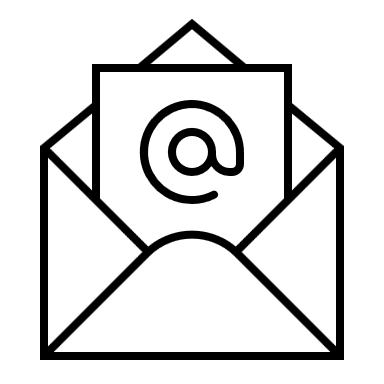 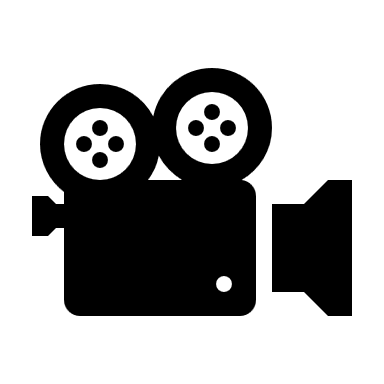 CORTO ANIMATO “HANUKKAH” DI MAURIZIO FORESTIERI  
                                     SU RAI GULP
                  giovedì 10 dicembre alle ore 10:10 e 17:15
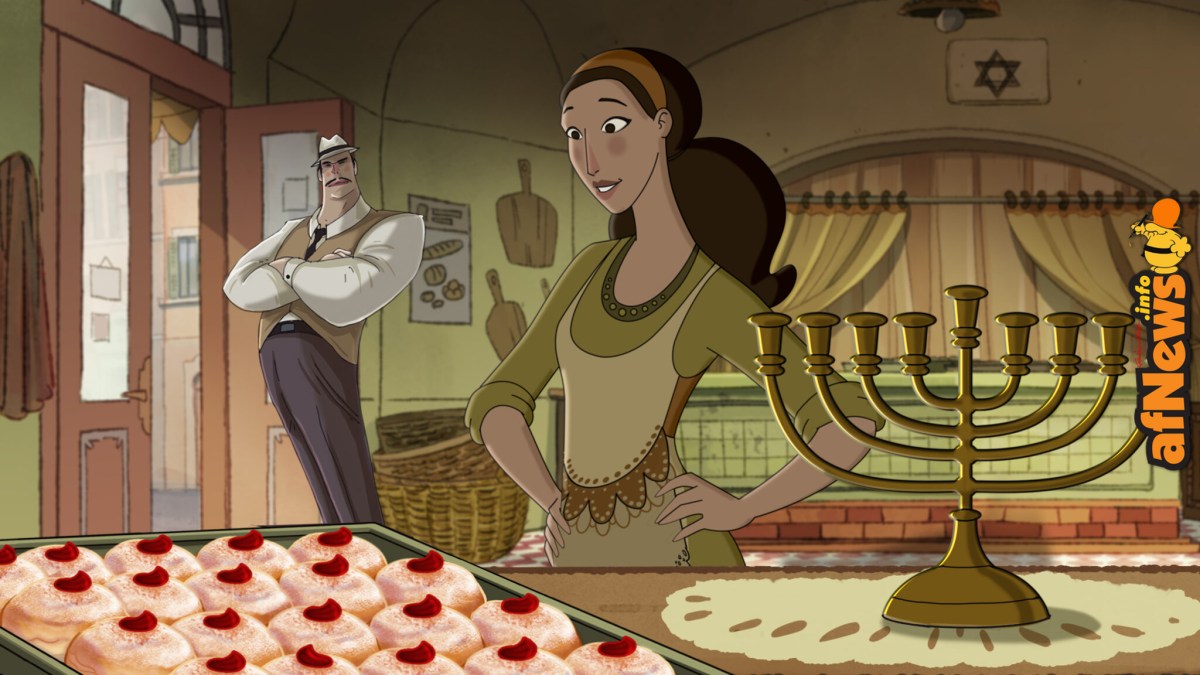 https://www.afnews.info/wordpress/2020/12/02/il-corto-animato-hanukkah-di-maurizio-forestieri-finalista-ai-kidscreen-awards/
Il corto animato “Hanukkah” di Maurizio Forestieri finalista ai Kidscreen Awards
Chaukkah – La festa delle luci, cortometraggio in animazione diretto da Maurizio Forestieri, prodotto da Rai Ragazzi e da Graphilm Entertainment di Roma, ha ricevuto una nomination come migliore corto d’animazione per ragazzi ai Kidscreen Awards 2021, il più importante festival americano che celebra le migliori produzioni dell’anno della televisione e dell’intrattenimento digitale per bambini e ragazzi.
Il film è l’unico prodotto europeo tra i tre titoli selezionati in nomination, insieme a due avversari d’indiscusso prestigio quali un cortometraggio della Pixar per Disney+ e uno di Sesame Workshop.
Sceneggiato dal regista e da Anna Lucia Pisanelli, il cortometraggio racconta una storia di amicizia, coraggio e condivisione, piena di poesia e di spunti di riflessione, rivolta ai ragazzi e alle loro famiglie, con le voci di Luisa Ranieri e Francesco Pannofino. Attraverso la vicenda di fantasia della giovane pasticcera Anna, si scopre una delle feste più antiche e affascinanti che si celebrano in Italia e nel mondo, la festa ebraica di Hanukkah.
Il film, della durata di 15 minuti, tornerà su Rai Gulp giovedì 10 dicembre per la festa ebraica di Hanukkah (alle ore 10:10 e 17:15), che ricorda il miracolo dell’olio del candelabro del Tempio di Gerusalemme, simbolo della festa delle luci.
https://youtu.be/FmoL4gTiqP4
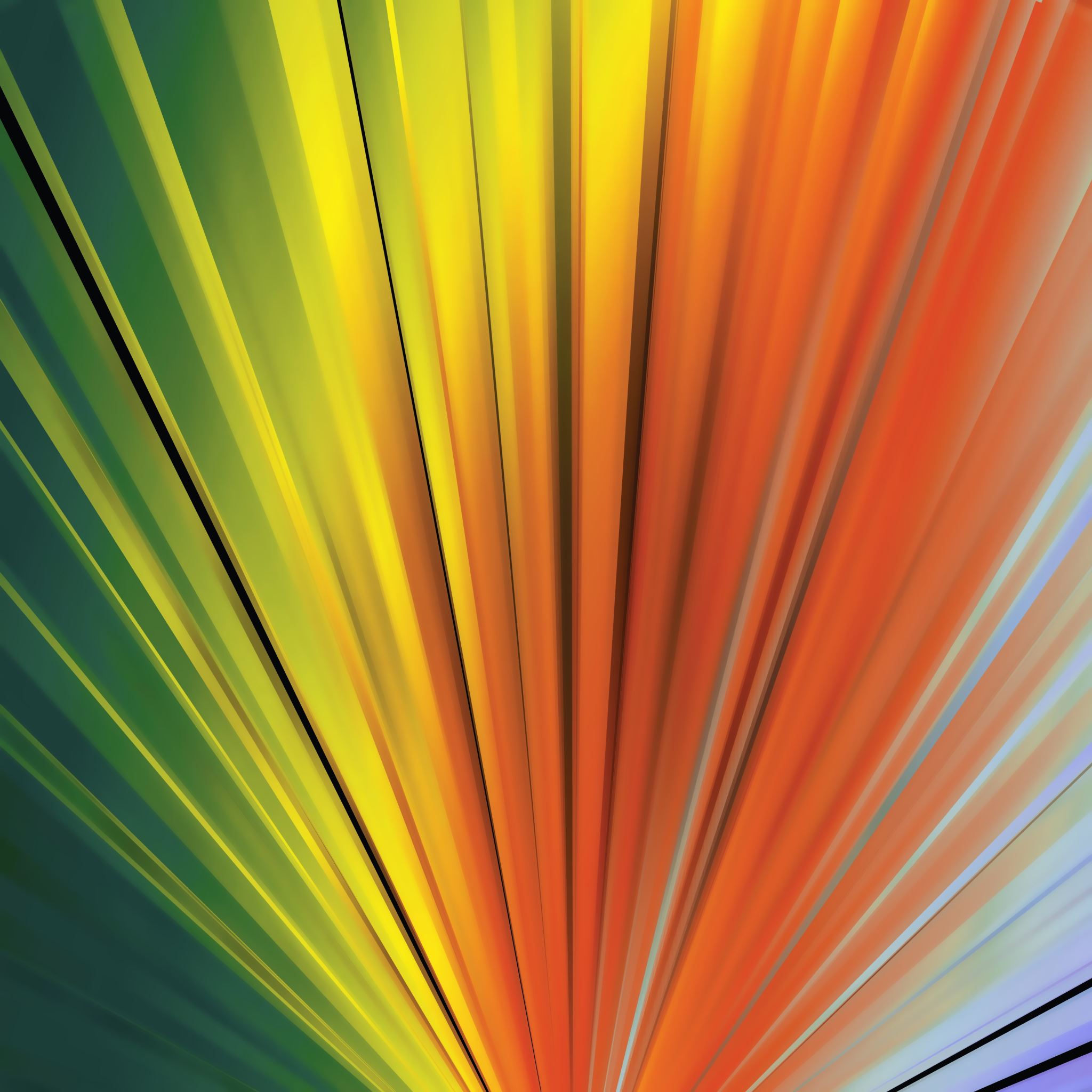 In attesa delle vostre sperimentazioni…….cultura@ucei.it
חַג חֲנֻכָּה שָׂמֵחַ